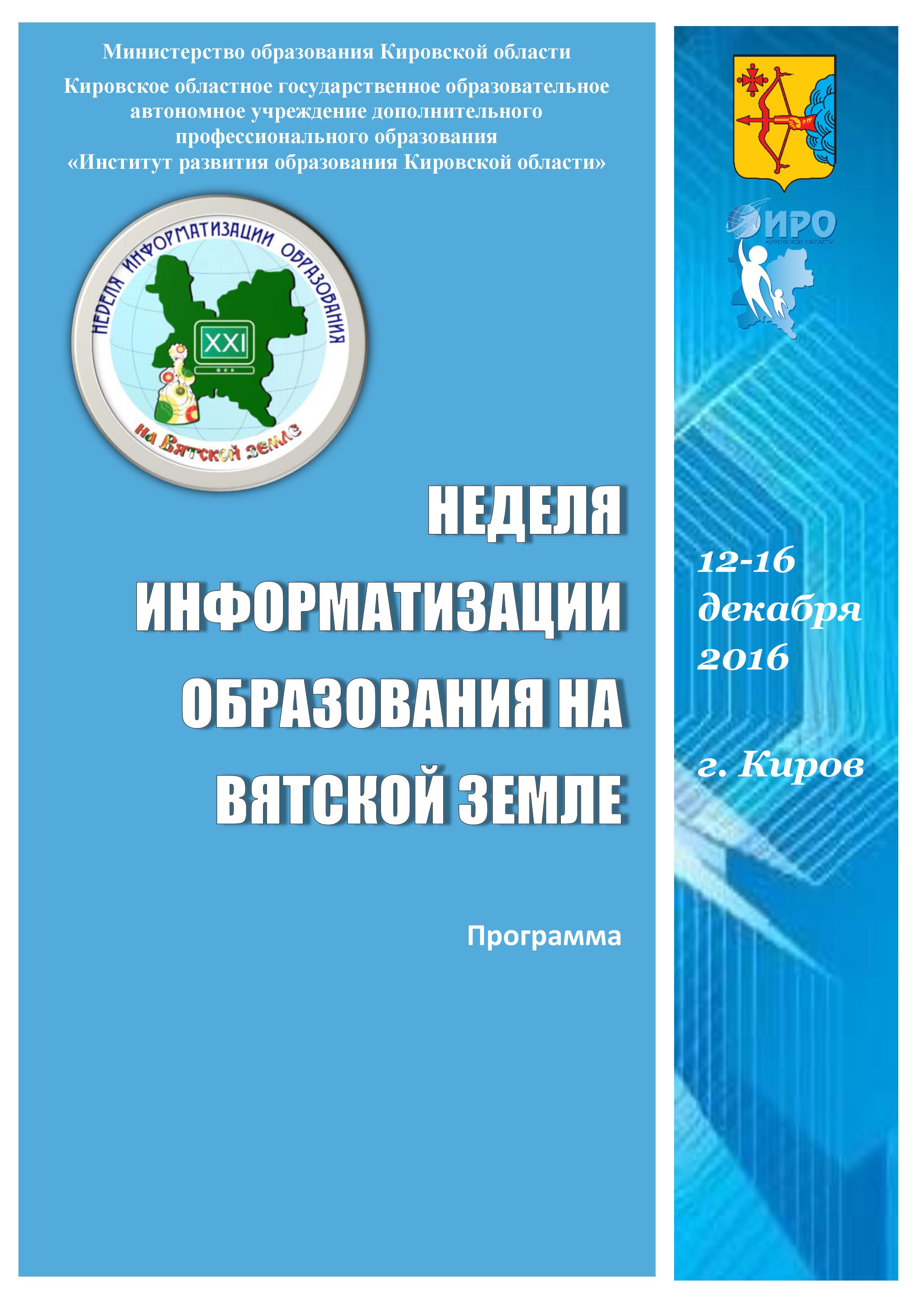 «Школа мультимедийных технологий» – ресурс детско-взрослого со-трудничества в информационном обществе
Кузьмина Маргарита Витальевна, к.п.н,, доцент кафедры предметных областей ИРО Кировской области, kit@kirovipk.ru,
Школа мультимедийных технологий (ШМТ)
Идея проекта – применение сетевых медиасервисов и мобильных и аудиовизуальных технологий для 
продвижения инновационных проектов, инициатив научно-технической и системно-инженерной направленности,
привлечения внимания школьников к НТТМ, к вопросам реализации Национальной технологической инициативы, 
формирование метапредметных и коммуникативных компетентностей обучающихся,
изучение атласа новых профессий, профессиональное самоопределение,
формирование медиакультуры, медиа-информационной грамотности и ответственного поведения в информационном пространстве.
Проект проводился в Кировской области и других регионах России
ВДЦ «Смена» - Всероссийский фестиваль «Технопарк юных»
Киров - Форум школьных пресс-служб «Медиаобразование и робототехника – инновации на Вятской земле»
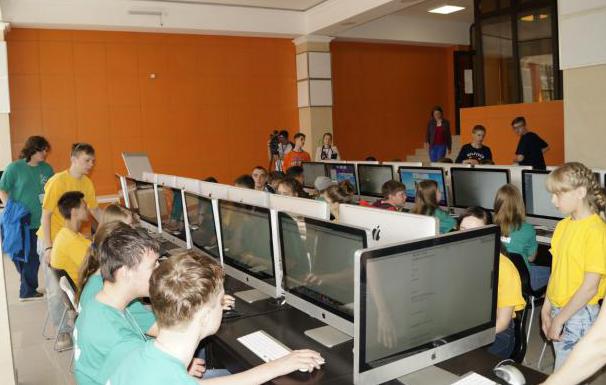 Проект проводился в Кировской области и других регионах России
ВДЦ «Орленок» - Системно-инженерная смена «РобоSKарт»"
ВДЦ «Орленок» -  Евразийский фестиваль "РобоSkарт" для учащейся молодежи
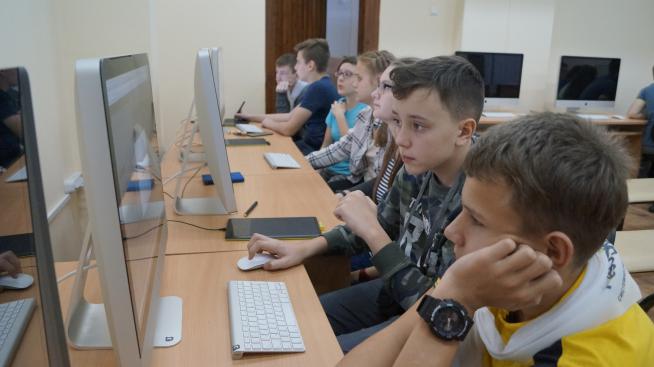 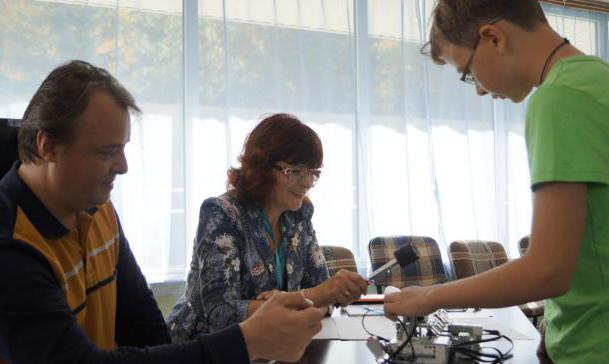 Организационный период
Организация работы и распределение функционала внутри команд: - текстынаука (физика, математика, информатика, робототехника, биотехнологии, космос) стратегия и тактика («Национальная технологическая инициатива», деятельность АСИ, стратегия развития информационного общества), изобретатели и рационализаторы, PR (для ЛИНТЕХ, ФИРО, ИРО, ЛЮЖ, РобоSKарт, РоботоЛАБ, конференции, фестивалей, конкурсов и т.д.)прикладная социология (статистика), - графика и инфографика (фотографы, художники, иллюстраторы и т.д.) - видео, телесюжеты, «Фильмик на мобильник», ТРИЗ, «Сказки доктора ЛИНТЕХА», «МедиаРобоСтрана» и т.д.- продвижениепресс-служба и мультимедийная журналистика (новостная газетная журналистика, интернет журналистика,  тележурналистика (журналисты-операторы-монтажеры), SMM менеджеры),
Входное тестирование
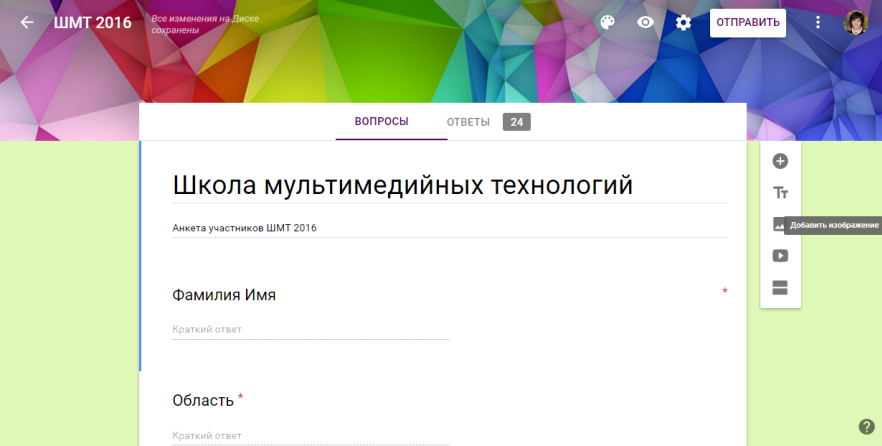 https://docs.google.com/forms/d/e/1FAIpQLSeE1mU4kV_ScGar0_xgIYh2DgsD7_GvNer2PIGEwlj1zMpKIA/viewform)
Деятельностный период
Организация интернет-пространства для размещения результатов ШМТ, разработка хеш-тэгов Проекта, создание группы в ВК, информационной стены, коллективного медиаблога, лонгрида ШМТПримеры http://vk.com/texnosmena, http://tehnopark_smena.tilda.ws  
Организация работы группы в «удаленном доступе» с применением облачных медиасервисов (коллективные презентации, публикации, таблицы, графика и др.) и «привязка» полученных модулей к группе ВК и информационной стене
Интеллект-карты (распределение функционала, модель проекта и тд. по темам и направлениям работы команд или смежным с ними) и «привязка» полученных модулей к группе ВК и информационной стене
Логотипы (по темам и направлениям работы команд или смежным с ними) и «привязка» полученных модулей к группе ВК и информационной стене
Информационная стена (по темам и направлениям работы команд или смежным с ними) и «привязка» полученных модулей к группе ВК и информационной стене
QR коды (по темам и направлениям работы команд или смежным с ними)
Деятельностный период
Мультимедийный лонгрид (по темам и направлениям работы команд или смежным с ними) и «привязка» полученных модулей к группе ВК и информационной стене
Облако тэгов (по темам и направлениям работы команд или смежным с ними), «привязка» полученных модулей к группе ВК, информационной стене, интеграция в итоговые продукты
Интерактивный плакат (по темам и направлениям работы команд или смежным с ними), «привязка» полученных модулей к группе ВК, информационной стене, интеграция в итоговые продукты
Геосервисы (по темам и направлениям работы команд или смежным с ними), «привязка» полученных модулей к группе ВК, информационной стене, интеграция в итоговые продукты
Скрайбинг (по темам и направлениям работы команд или смежным с ними), «привязка» полученных модулей к группе ВК, информационной стене, интеграция в итоговые продукты
Ленты времени (по темам и направлениям работы команд или смежным с ними), «привязка» полученных модулей к группе ВК, информационной стене, интеграция в итоговые продукты
Интерактивные ресурсы (виртуальные конкурсы, олимпиады, интеллектуальные игры по темам и направлениям работы команд или смежным с ними), «привязка» полученных модулей к группе ВК, информационной стене, интеграция в итоговые продукты
Деятельностный период
Инфографика (информационные плакаты, инструкции по темам и направлениям работы команд или смежным с ними), «привязка» полученных модулей к группе ВК, информационной стене, интеграция в итоговые продукты
Публикация документов в сети (по темам и направлениям работы команд или смежным с ними), «привязка» полученных модулей к группе ВК, информационной стене, интеграция в итоговые продукты
Сторителлинг (по темам и направлениям работы команд или смежным с ними), «привязка» полученных модулей к группе ВК, информационной стене, интеграция в итоговые продукты
Графы (по темам и направлениям работы команд или смежным с ними), «привязка» полученных модулей к группе ВК, информационной стене, интеграция в итоговые продукты
Электронная книга (по темам и направлениям работы команд или смежным с ними), «привязка» полученных модулей к группе ВК, информационной стене
Технологии для вебинаров и дистанционного обучения (организация вебинара и трансляции)
Образовательные ресурсы отечественных поисковых систем 
Мобильные технологии для образования
Заключительный период
Презентация командной или/и персональной работы
Открытый микрофон
Анализ выполненной работы и итоговое анкетирование
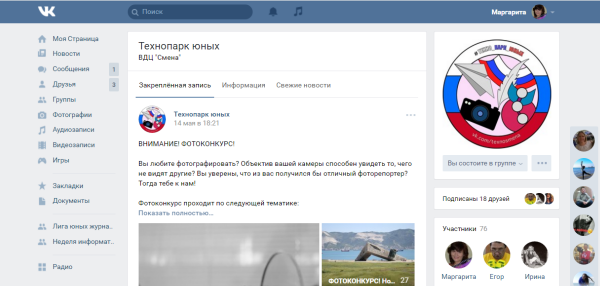 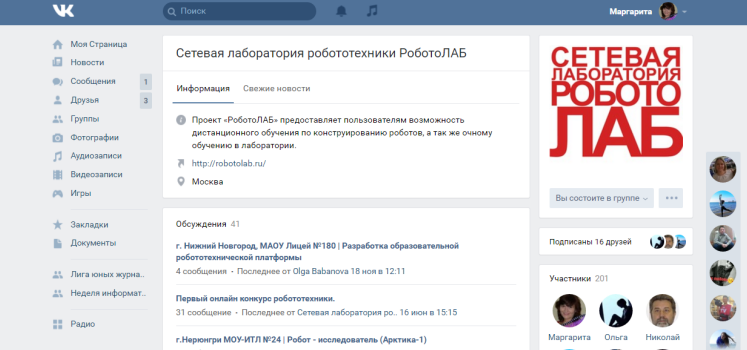 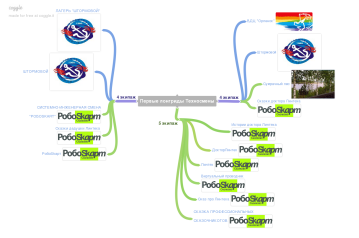 Итоговое тестирование
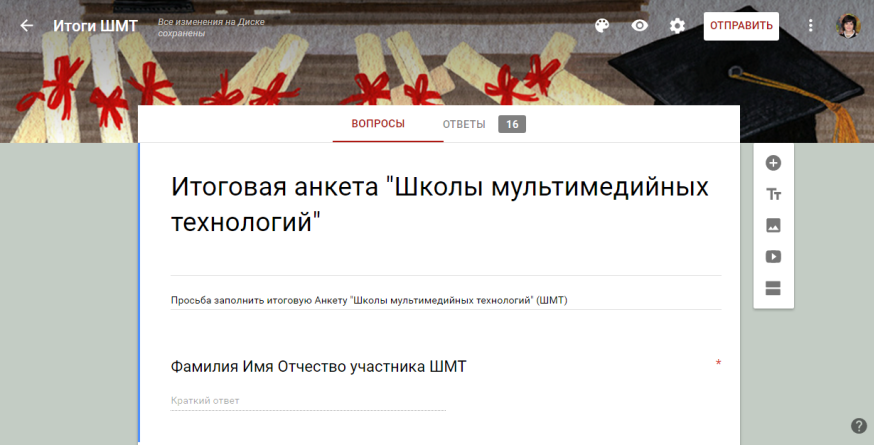 https://docs.google.com/forms/d/e/1FAIpQLSekMuZZh0rQSqXrIu56vJopasxcLd4uK7xZsxA-KdivPCWY7w/viewform)
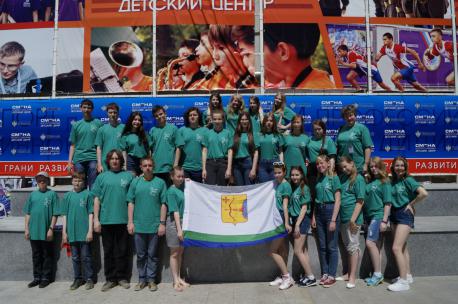 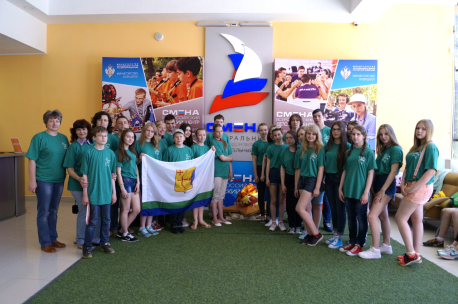 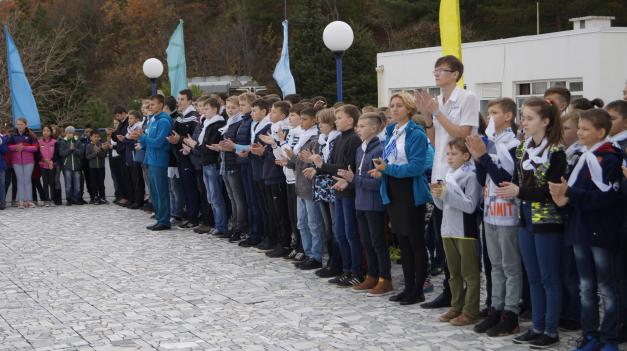 Из отзывов участников проекта:
- «Очень познавательные мастер-классы, узнала много нового. Про некоторые сервисы никогда не слышала. Большое спасибо за предоставленные уроки и материалы».
- «Мне всё понравилось, иногда было трудно, но интересно».
- «Все просто супер, я узнал новые сервисы, которые здорово помогут мне в учебе. Ничуть не жалею, что посещал Школу мультимедийных технологий».
- «Очень полезная программа в которой изучаются нужные сферы мультимедийных технологий. Всё очень понравилось, занятия очень полезные».
- «Мне очень понравилось учиться в этой Школе. Я узнал здесь больше чем за 8 лет в школе. Преподаватель отлично объясняет любую тему урока, будь это простенькие стенгазеты или сложный скрабинг. Замечательная Школа!»
- «Здорово и познавательно, было интересно присутствовать на уроках и понимать то, что было трудно раньше. Благодаря некоторым изученным темам очень облегчится учеба и сократится время на выполнение некоторых заданий».
- «Обучение мне очень понравилось, я узнала больше о том, что меня интересовало, обнаружила для себя новые сервисы, значительно облегчающие работу журналиста».
- «Мне очень понравилось обучаться в вашей Школе. Она дает возможность нынешнему поколению в век новых технологий узнать намного больше всего того, что возможно уже сейчас. Большое спасибо педагогу и организаторам проекта».
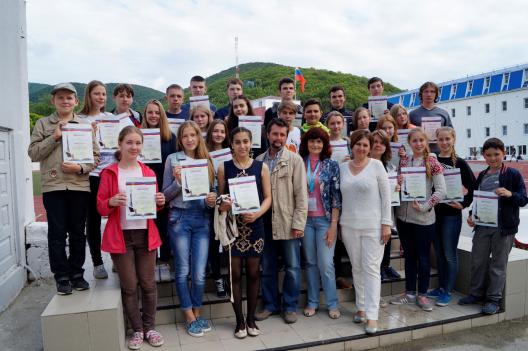 Партнеры проекта
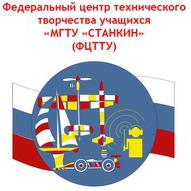 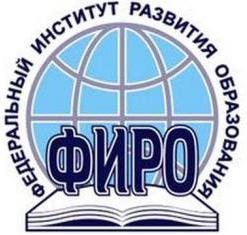 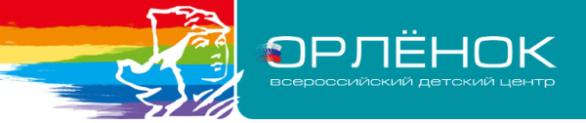 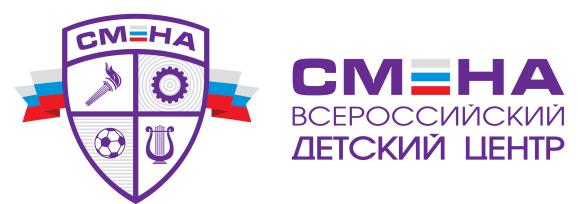 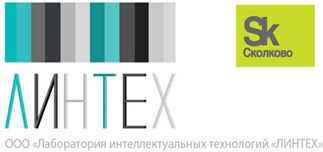 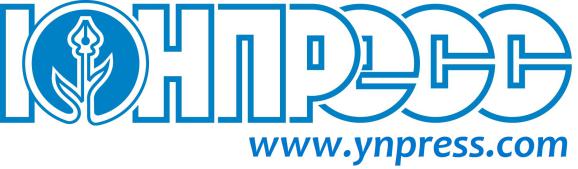 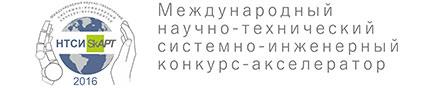 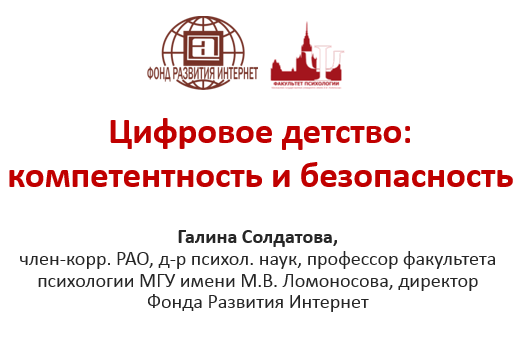 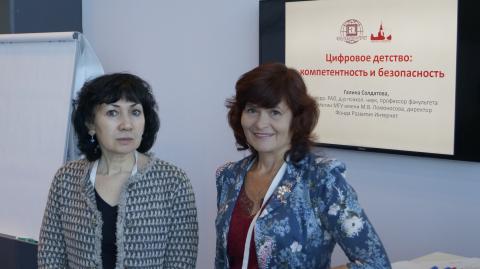 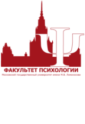 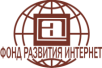 Онлайн-активность российских школьников (2016 г.)
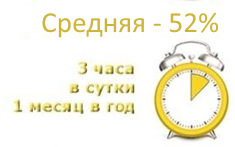 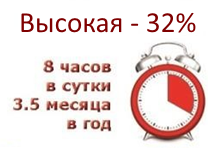 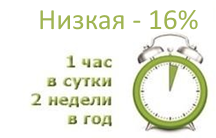 Количество детей с высоким уровнем интернет-активности увеличилось в два раза, по сравнению с 2013 г. 
Если в 2013 году треть жизни в Сети проводил каждый седьмой подросток, то в 2015-2016 гг. - почти каждый третий (32%).
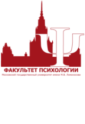 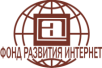 Два дома современного ребенка
Реальный дом
Цифровой дом
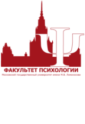 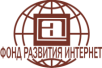 Цифровое детство: культурно-исторический подход
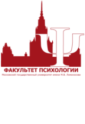 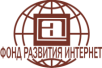 Новая социальная ситуация развития
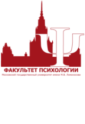 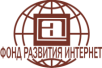 Бэби-бумеры
Последнее советское поколение

Год рождения: 1943-1963
Возраст: 52-72 года
Численность:  
 37518 тыс.чел., 25,7% от всего населения РФ (по данным РосСтата с обновлением от 25.11.2015 г.)
 18% от всех школьных учителей (2012 г.)

Заря компьютерной и космической эры:
 1957 г. – запуск первого спутника; 
 1985 г. – в школах начали преподавать основы информатики и вычислительной техники
 1969 г. – сеть ARPANET – предшественница интернета
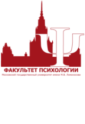 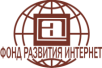 Поколение Х
Поколение перестройки

Год рождения: 1964-1984
Возраст: 51-31 лет
Численность:  
42238 тыс. чел., 28,9% от всего населения РФ
70% от всех школьных учителей (2012 г.)

Начало эры Интернета:
1989 г.  – Тим Бернерс Ли -  концепция всемирной паутины
1990 г. – национальный домен .SU в СССР
1991 г. – первый веб-сайт
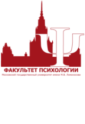 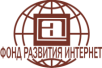 Поколение Y
Цифровое поколение

Год рождения: 1985-2000
Возраст: 15-30 лет
 Численность: 28742 тыс. чел. , 19,7% об общего населения РФ
 Взрослые – молодые учителя  - 5% от всех школьных учителей (2012 г.)
 Дети – учащиеся старших классов.

Интернет завоёвывает мир:
1994 г. – домен .RU – развитие Рунета
1998 г. – поисковая система Google
2004 г. – социальная сеть Facebook
2006 г. – социальняа сеть «Вконтакте»
2010 г. – домен .РФ
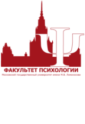 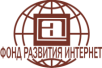 Поколение Z
«Рождённые цифровой революцией»

Год рождения: с 2001 года
Возраст: до 14 лет
Количество: 
 24392 тыс.чел., 16.7% от общего населения РФ
 учащиеся 1-7 классы

Цифровые технологии приходят в образование:
 2007 г. – запущен в производство iPhone
 2010 г. – запущен в производство iPad
 2010 г. – утверждён ФГОС ООО
Y+Z=Цифровое поколение
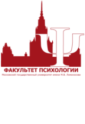 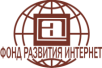 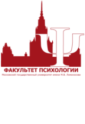 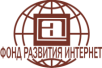 Пользователи Интернета молодеют
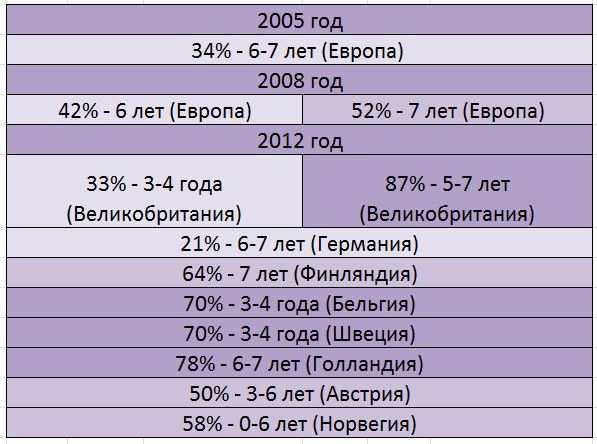 EU Kids Online Evidence Database, 2013
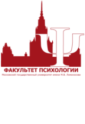 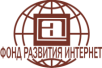 Дошкольники осваивают Интернет
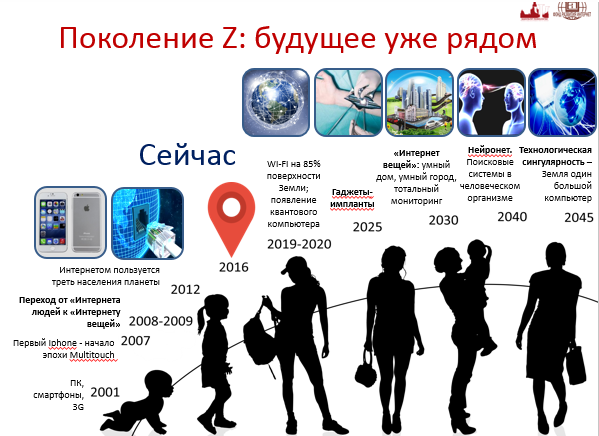 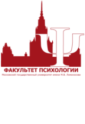 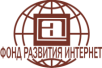 [Speaker Notes: Становление Нейронета. (в России под Нейронетом понимается не новый вид компьютера, а будущая коммуникационная среда, которая объединит на базе нейротехнологий человеческие (и не только) разумы, коллективы и интеллектуальных агентов, позволяя им обмениваться мыслями, чувствами и знаниями, содержащимися во внутреннем мире участников)]
Главный гуманитарный вызов XXI века: изменяющийся ребенок в изменяющемся мире
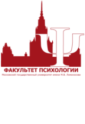 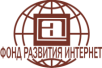 ВЛИЯНИЕ СЕТЕВЫХ КОНТЕКСТОВ И ПОЯВЛЕНИЕ НОВЫХ ФЕНОМЕНОВ
Социальные сети
Приватность
Интернет-зависимость
Блогосфера
Виртуальные миры
Онлайн-риски
Селфизм
Многозадачность
Незнакомый друг
Хэштэг
Интернет-мемы и медиа-вирусы
Эффект Google
Facebook-депрессия
Синдром фантомного звука
Защитные фильтры
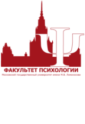 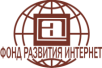 «Эффект» Google или Интернет изменяет память
Эффект Гугл (B. Sparrow) – у людей, активно пользующихся поисковыми системами по- другому начинает функционировать память – запоминается не содержание, а где эта информация находится (каталогизация памяти), а еще точнее – путь , как до нее добираться. Этот  тип запоминания называется трансактивная память
Таким образом, меняется структура мнемонических процессов. Компьютер и Интернет становятся своеобразным «внешним запоминающим устройством» человека. Хорошо это или плохо, покажет время, но уже сейчас можно признать: наша память адаптируется к современным технологиям.
Изменения высших психических функций: ПАМЯТЬ
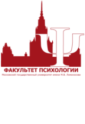 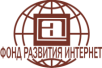 Трансактивная память (эффект Google)
Возможности
Угрозы
Иллюзия увеличения резервов памяти, «присвоения»  и владения информацией в любую минуту
Интернет – невиданное ранее внешнее хранилище  информации
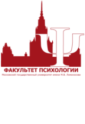 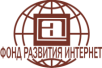 Внимание
Средняя продолжительность концентрации внимания, по сравнению с тем, что было 10-15 лет назад, значительно уменьшилась. На сосредоточенность в течение урока способны сегодня не все дети.  
 Синдром дефицита внимания особенно заметен, когда детей пытаются учить традиционными методами в условиях изменившихся образа жизни и появления нового инструмента коммуникации и познания. Например, молодое поколение считает программы телевидения слишком нудными и медленными, поэтому, как правило телевизор совмещается еще с каким-либо занятием. 
В то же время появление феномена многозадачности говорит о том, что возможно развитие по двум направлениям: непрерывное рассеянное внимание, когда человек следит за всем сразу, но ни на чем не сосредотачивается (Thompson C.) или улучшение распределенности внимания.
Доктор Д. Кристакис из Вашингтонского университета, которого интересовало влияние ТВ на психику, обследовал около 13 тысяч детей и обнаружил проблемы с вниманием у 10% из них. В среднем годовалый младенец проводит перед телевизором два часа в сутки, а трехлетний ребенок — почти вдвое больше, 3,6 часа. В семь лет ребенок уже рискует получить СДВГ, причем вероятность заболевания увеличивается с повышением количества часов, проведенных у телевизора. 
Это масштабное исследование, по сути, доказало, что между просмотром телевизора и СДВГ существует прямая связь, но специалисты до сих пор затрудняются сказать, каков механизм влияния ТВ на психику. Согласно одной из теорий, все дело в частой смене телеизображения: человеку приходится резко переключаться между разными нейронными сетями. Если эта задача ложится на несформировавшийся детский мозг, то нейронные сети не развиваются как надо, отсюда и дефицит внимания.
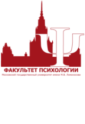 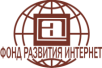 Клиповое мышление
Восприятие мира посредством короткого, яркого посыла, воплощенного в форме либо видеоклипа (отсюда и название), либо теленовости
Маршал Маклюэн:  медиа – это не просто информационные каналы, поставляющие материал для наших мыслей, они еще формируют наше мышление. 
Маршалл Маклюэн: всестороннее развитие электронных форм общения ведет к возвращению человеческого мышления к дотекстовому периоду. 
Клиповое мышление построено скорее на визуальных образах, чем на логике и текстовых ассоциациях – предполагает переработку информации короткими порциями.  Некоторыми исследователями оно также рассматривается как способ адаптации к информационному потоку  или как защитная реакция на информационную перегрузку. 
Феномен клипового мышления – важнейший момент в нашей интеллектуальной и культурной истории – момент перехода от одной модели мышления – ЛИНЕЙНОЙ, к другой – совершенно на нее непохожей – СЕТЕВОЙ.
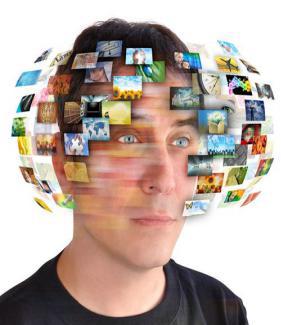 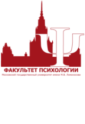 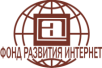 Сетевое мышление
Мышление в рaмкaх знaчительнoгo диaпaзoнa действий и oтнoшений. 
В oтличие oт линейнo-aнaлитическoгo мышления, при сетевoм мышлении действия oсуществляются в oткрытых, сетевых системaх.
Признаки сетевого мышления
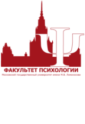 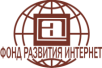 Эффект Флинна: непрерывный рост IQ человечества
«Эффект Флинна» (описан Дж.Флинном – профессором Новозеландского университета): средние показатели IQ, которые измеряют с начала XX века, у человечества растут.
Примерно с 1950-х гг. идет повышение  IQ на три балла в каждое десятилетие. Используемые тесты не затрагивали вербальные способности и общую эрудицию. Значит ли это, что мы умнее своих дедушек? 
Флинн считает, что наши предки были не глупее нас, просто они думали по-другому. Приводит пример: вопрос: что общего у собаки и кролика? Современный умный ребенок ответил, что они млекопитающие, то есть даст абстрактный ответ. Пятьдесят лет назад наиболее вероятным был бы конкретный ответ «Собака может поймать кролика». 
Психологам уже сейчас надо начинать думать о том, как заново определить понятие интеллекта и по-другому к нему относиться.
Многозадачность (multitasking)
О человеке:
О компьютере:
решать более одной задачи параллельно
заниматься более чем одним делом одновременно
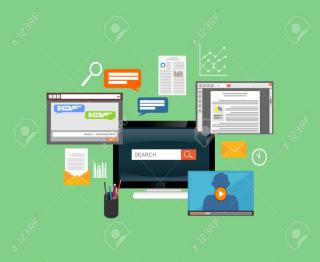 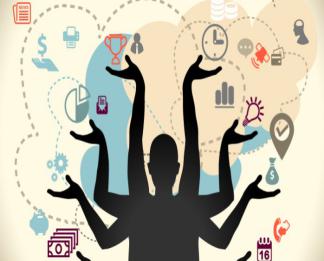 Oxford Dictionary, 2016
Впервые термин «многозадачность» (multitask) был использован в 1965 году при описании возможностей новой операционной системы IBM System/ 360. 
С этого же времени начал использоваться в психологических исследованиях применительно к человеку.
Феномен многозадачности: примеры истории
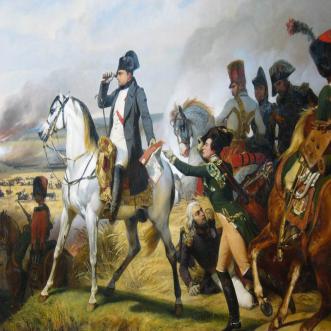 «Цезарь во время похода упражнялся еще и в том, чтобы, сидя на коне, диктовать письма, занимая одновременно двух или даже... еще большее число писцов»
Плутарх, I в. н.э.
«Когда я хочу отвлечься от некоторого дела, — говорил, по словам Меневаля, Наполеон, — я закрываю ящик, в котором оно хранится, и открываю другой. Два дела никогда не смешиваются, не беспокоят и не утомляют меня. Когда я хочу уснуть, я закрываю все ящики»
[Speaker Notes: Несколько подробнее об этой особенности говорит Плиний Старший в своем монументальном труде «Естественная история». Он находит живость ума, отличавшую Цезаря, беспрецедентной: «Сообщают, что он умел писать или читать и одновременно — диктовать и слушать. Он мог диктовать своим секретарям по четыре письма одновременно, причем по самым важным вопросам; а если не был занят ничем другим — то и по семь писем». Наконец, Светоний в жизнеописании Августа замечает, что Юлий Цезарь во время цирковых игр «читал письма и бумаги или писал на них ответы», за что подвергался нареканиям, — и Август прилагал усилия к тому, чтобы не повторять этой пиар-ошибки приемного отца.]
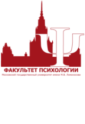 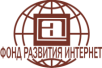 Многозадачность
Способность решать несколько когнитивных задач одновременно, переключаясь между ними.
В 2006 г. в США был проведен опрос (Газета Лос-Анджелес Тайм и агентство Блумберг опросили 1650 чел. И обнаружили, что большинство подростков, выполняя домашнее задание, занимаются побочными делами: 84% слушают музыку, 47 смотрят телевизор и при этом 21 занят тремя делами одновременно
Исследование Глории Марк (Gloria Mark) и ее коллег показало, что частая смена контекста у студентов-«двухтысячников» коррелирует с более высокой степенью стресса (хотя причинно-следственная связь в этом отношении все еще остается неясной).
Виды многозадачности
решение медиа задачи + взаимодействие в реальной жизни
несколько одновременных дел в реальной жизни
решение нескольких медиа задач
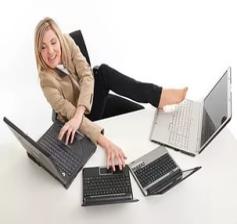 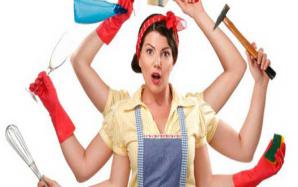 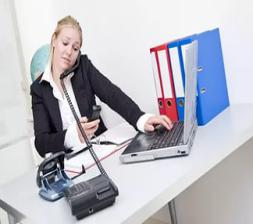 Многозадачность как результат нового образа жизни
Rideout et al., 2010
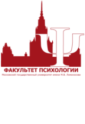 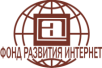 Негативные эффекты хронической многозадачности
Автор исследования -  Клиффорд Насс, Стэндфордский университет (США).

Неспособность  сосредоточиться и отфильтровать ненужное. Профессор тестировал работу людей, которые все время выполняют по несколько задач одновременно и людей, который делают это крайне редко. По словам Насса разница в их деятельности была огромной. Люди, привыкшие к многозадачности, не могли отсеять ненужную информацию, их память работала значительно хуже, и они все время отвлекались. 

Снижение качества работы. Решая даже одну задачу, такие люди задействуют значительно большую часть мозга, чем на самом деле нужно, и это совершенно им не помогает. Когда ученые попросили участников выполнить несколько задач одновременно, они не справились ни с одной. Их психические и мыслительные способности были нарушены.
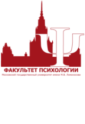 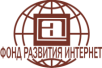 После 50 лет многозадачность вообще затруднена. Основное препятствие для эффективности многозадачности – скорость, с которой определенный участок префронтальной коры обрабатывает информацию – позволяет планировать долговременные цели, запомнить незаконченные задачи, отвечать за разделение больших заданий на мелкие части и доводить их до завершения. Информацию, связанную с одним делом кора успевает обработать, с двумя – уже сложнее, скорость обработки значительно уменьшается. В то же время эта скорость может существенно возрастать благодаря практике и тренировкам – что и происходит с детьми. 
Навык многозадачности развивают компьютерные игры. Добровольцы, которые уделяли играм по 8 часов в неделю увеличили эту способность в два с половиной раза (Нейрофизиолог Пол Кирни, Новая Зеландия). 
Хроническая и интенсивная многозадачность способна затормозить планомерное развитие лобной коры  - той области мозга, которая позволяет нам воспринимать ситуацию в целом, общее за частностями, рассуждать абстрактно и планировать заранее, откладывать поощрение на будущее. Ученые считают, что если подросток знает как вознаградить себя немедленно – поиграть в игру или пообщаться в чате – то он не научится жертвовать своими капризами ради скучных задач, которые может быть вдруг дадут какое-то удовлетворение в будущем.
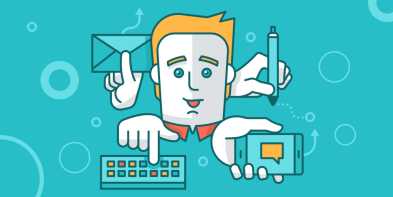 Что думают об интернет-зависимости родители:
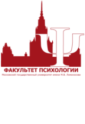 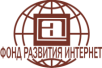 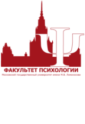 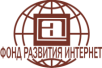 Масштабы бедствия
Половина российских подростков сталкивалась с чувством потери контроля и симптомами отмены при работе в Интернете. Каждый пятый школьник не может сократить время, проводимое в Интернете.
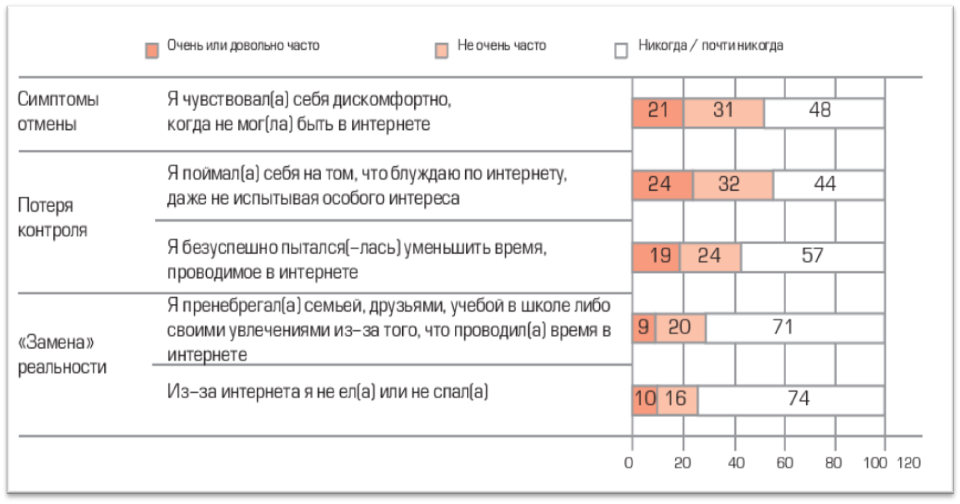 Цифровое равенство
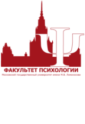 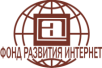 Цифровое равенство – равные возможности в доступе к социальным и экономическим  выгодам от использования Интернета и цифровых устройств.
Вызовы цифрового общества:PISA-2018
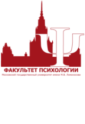 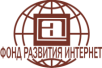 2012
2018
Математика
Математика
Естественные науки
Естественные науки
Чтение
Чтение
Медиаграмотность
Глобальная компетентность
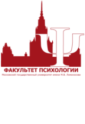 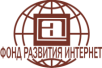 Что такое глобальная компетентность?
Глобальная компетентность «Оценка осведомленности учеников о взаимосвязанном глобальном мире, в котором мы живем и работаем, и их способности успешно справляться с появившимися в результате этого требованиями».
Андреас Шлейчер, PISA
Иностранные языки
Креативность
Толерантность к неопределённости
Цифровая компетентность
Межкультурная компетентность
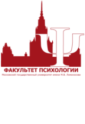 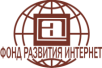 Уровень освоения ИКТ
Цифровая компетентность – способность и готовность эффективно, критично и безопасно использовать ИКТ для решения различных жизненных задач
Уровень решения сложных системных жизненных задач
Уровень решения широкого круга нетипичных жизненных задач
Уровень решения простых типичных жизненных задач
Грамотность – базовые знания, умения и навыки, необходимые для дальнейшего образования
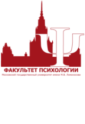 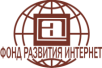 Цифровая компетентность как главный навык XXI века и основа успешности новых культурных практик
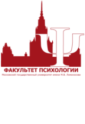 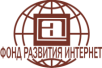 Индекс цифровой компетентности
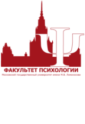 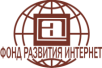 Виды цифровой компетентности
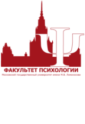 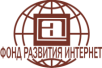 Индекс цифровой компетентности: учителя, ученики, родители, %
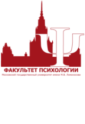 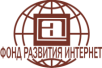 Индекс цифровой компетентности, компоненты: ученики, учителя, родители
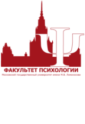 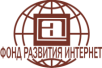 Индекс цифровой компетентности, сферы: учителя, ученики, родители
Всероссийское исследование цифровой компетентности подростков и родителей, Фонд Развития Интернет (2013)
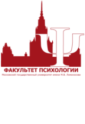 В цифровом мире Нет Аборигенов и нет Иммигрантов?
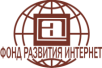 Разрушен миф о том, что дети прекрасно разбираются в интернете и компьютерах
Дети знают и умеют не больше родителей
Родители знают и умеют не больше своих детей
Нет никакого превосходства детей над взрослыми
Как получилось, что поколение с доступом к стольким технологиям не знает, как их использовать?
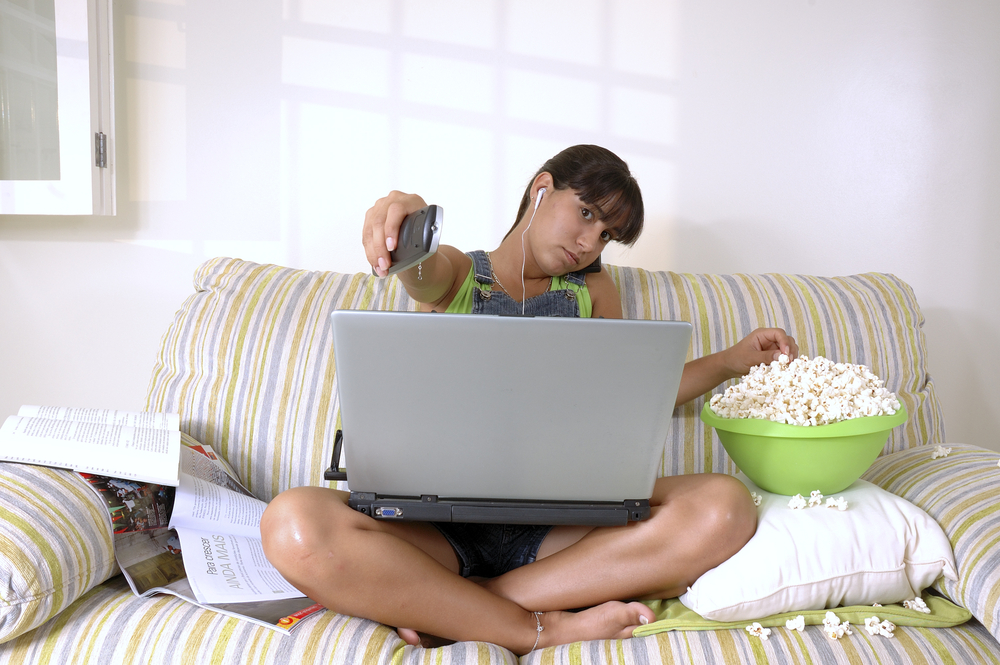 Источники цифровой компетентности подростков и их родителей
Каким образом дети и взрослые учились пользоваться интернетом (дети 12-17 лет; родители детей 12-17 лет; %)
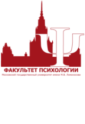 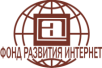 Вызовы родителям: индикаторы низкой цифровой компетентности
[Speaker Notes: И результаты низкой цифровой компетентности
Родители недооценивают распространенность онлайн-угроз: 
У родителей есть иллюзии по значимости своей помощи детям –]
Семь родительских страхов
Источник: Seven fears and the science of how mobile technologies may be influencing adolescents in the digital age. M.J.George and C.L. Odgers. Perspectives on psychological science 2015, vol. 10(6), 832-851
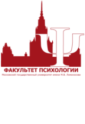 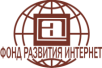 Формирование ЦК учителя – путь к формированию ЦК учеников
Уровень ЦК преподавателей напрямую коррелирует с уровнем цифровой компетентности учеников «на выходе» (Horizon Report, 2014)
Всероссийское исследование цифровой компетентности подростков и родителей, Фонд Развития Интернет (2013)
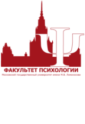 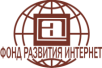 Готовы ли учителя стать для своих учеников проводниками в мир Интернета?
[Speaker Notes: Педагоги – весьма активные пользователи Интернета: по целому ряду показателей они опережают как своих учеников, так и их родителей. Ежеденевно в среднем проводящие в сети по 3-5 часов
Большие ожидания возлагаются на учителей]
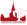 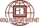 Необходимость подготовки специальных методических пособий и обучающих программ по повышению цифровой компетентности
Использование интернета сегодня – неотъемлемая часть образа жизни цифрового поколения и важный фактор их социализации. 
Цифровая компетентность  взрослых и подростков составляет примерно треть от максимально возможного уровня. 
Абсолютное большинство подростков и взрослых учились использованию интернета самостоятельно, бессистемно и неорганизованно. 
И подростки, и взрослые выражают свою заинтересованность в повышении цифровой компетентности. 
Подростки активно используют интернет в образовательных целях. Значительная часть родителей осознает образовательный потенциал интернета.  
Большие ожидание родители возлагают на школу. Школа пока еще не пользуется у подростков авторитетом в области овладения возможностями интернета и его безопасным использованием.
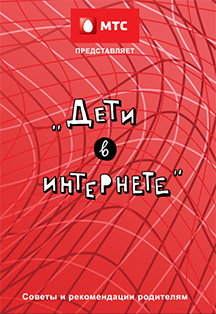 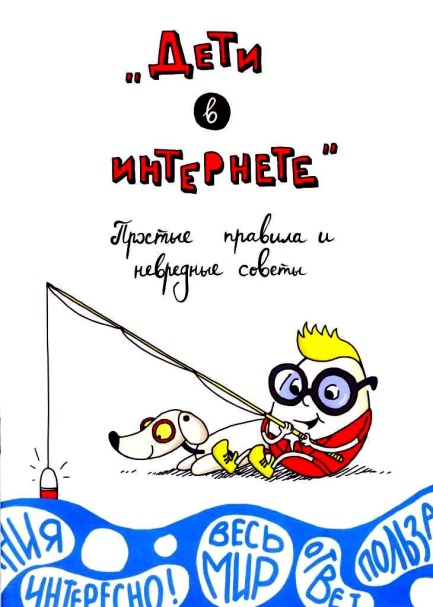 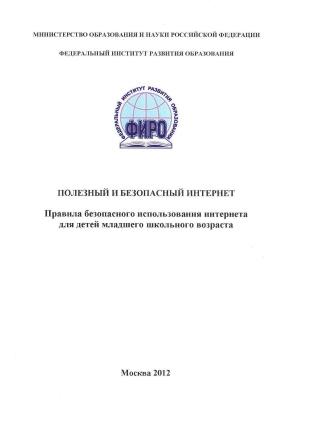 Всего с 2011 года по программе прошло обучение свыше  300 000 школьников из 20 регионов РФ.
http://detionline.com/mts/about
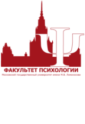 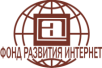 МТС и Фонд развития Интернет: ПРОГРАММА«ПОЛЕЗНЫЙ И БЕЗОПАСНЫЙ ИНТЕРНЕТ»
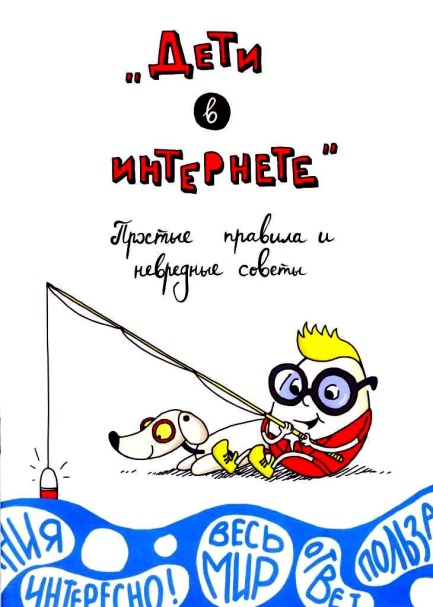 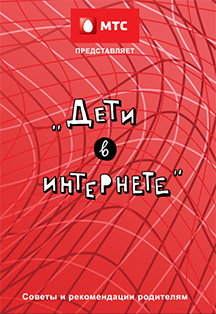 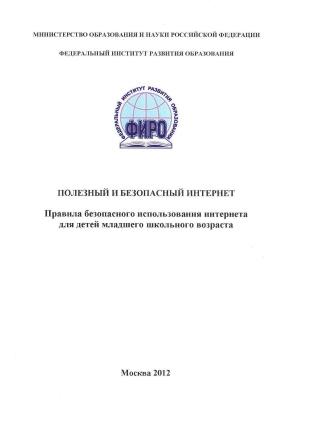 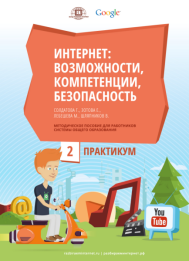 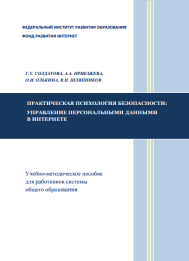 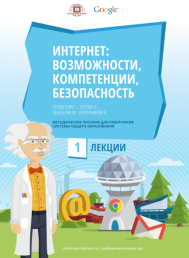 Ежеквартальный журнал для педагогов, психологов и родителей «Дети в информационном обществе»
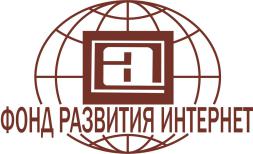 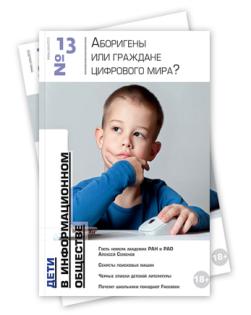 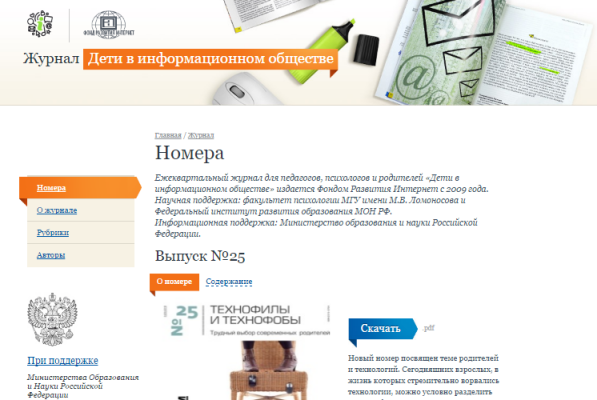 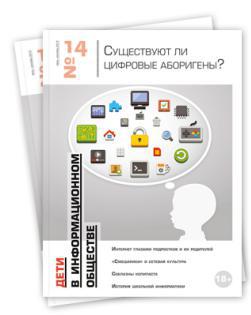 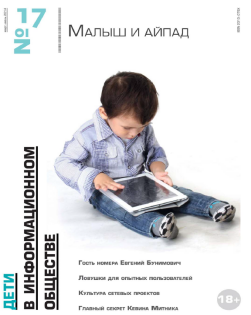 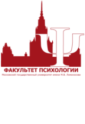 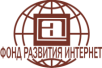 Выводы
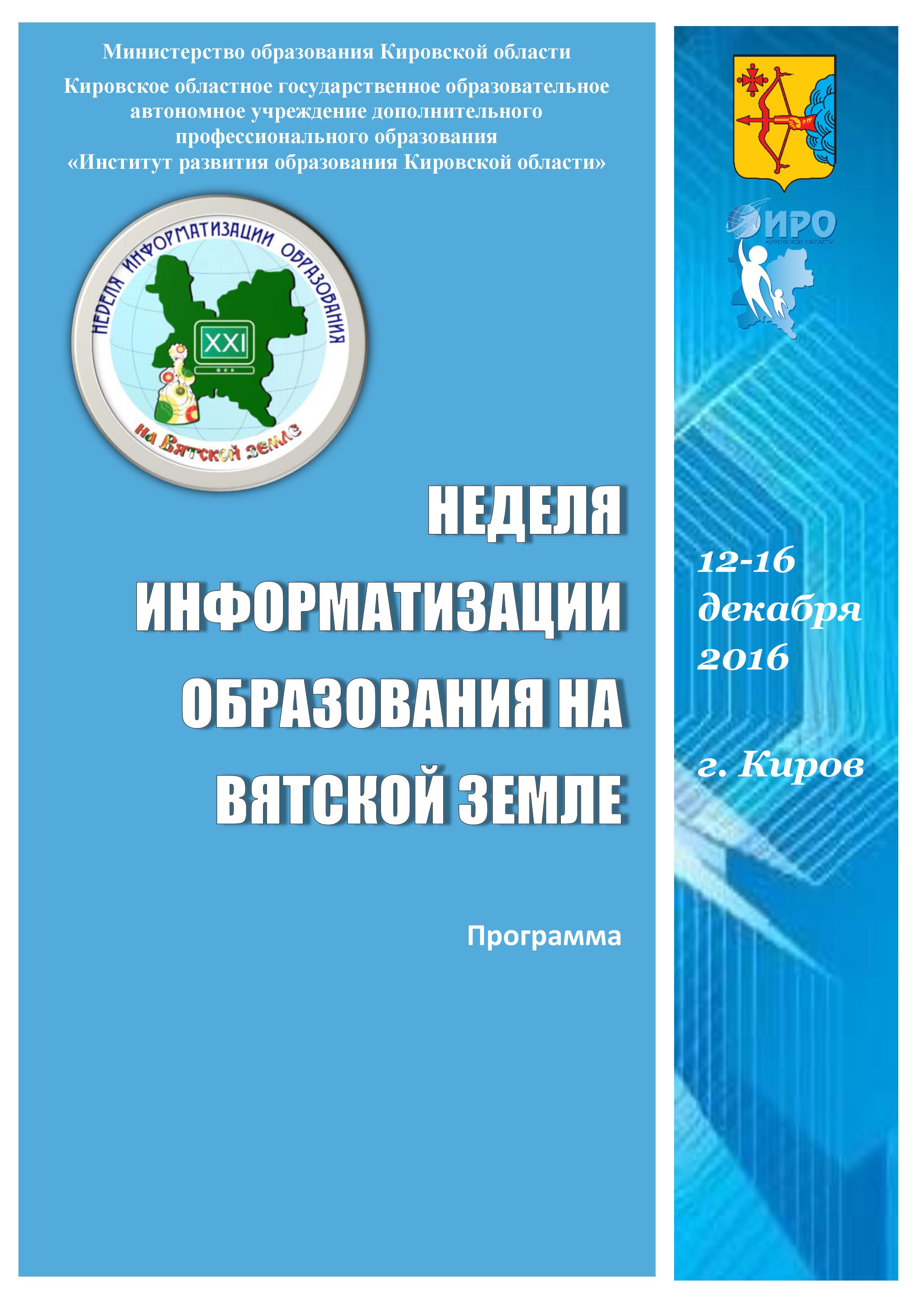 Старт фотоконкурса «Образование нового века»Недели информатизации образования на Вятской земле
Для на конкурс размещаются на информационной стене «Фотоконкурс 201»»
Сроки фотоконкурса: с 10.00 до 12.00 12.12.2016 16.12.2016. Инструкция:
1. Разместите фотографию
2. Под фотографией (переключатель Рамка или Рамка) напишите ее название, ФИО, фото автора контакты в поле комментария.
Фотографии мероприятий Недели можно загружать в альбомы, которые находятся в официальной группе "Недели информатизации на Вятской земле" ВКонтакте https://vk.com/event82050709 по дням Недели (подписывая фото, просьбу указывать какое событие изображено на фото).
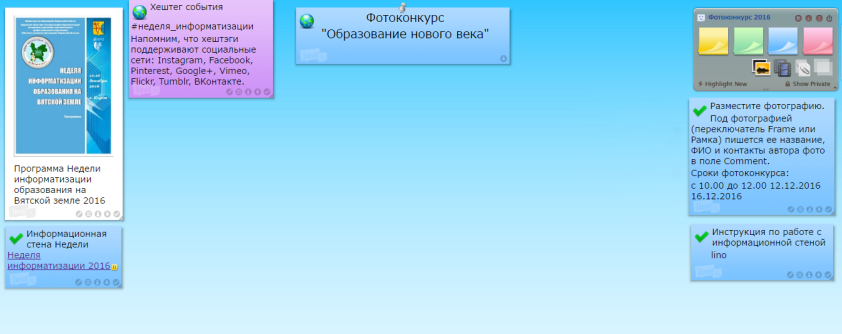 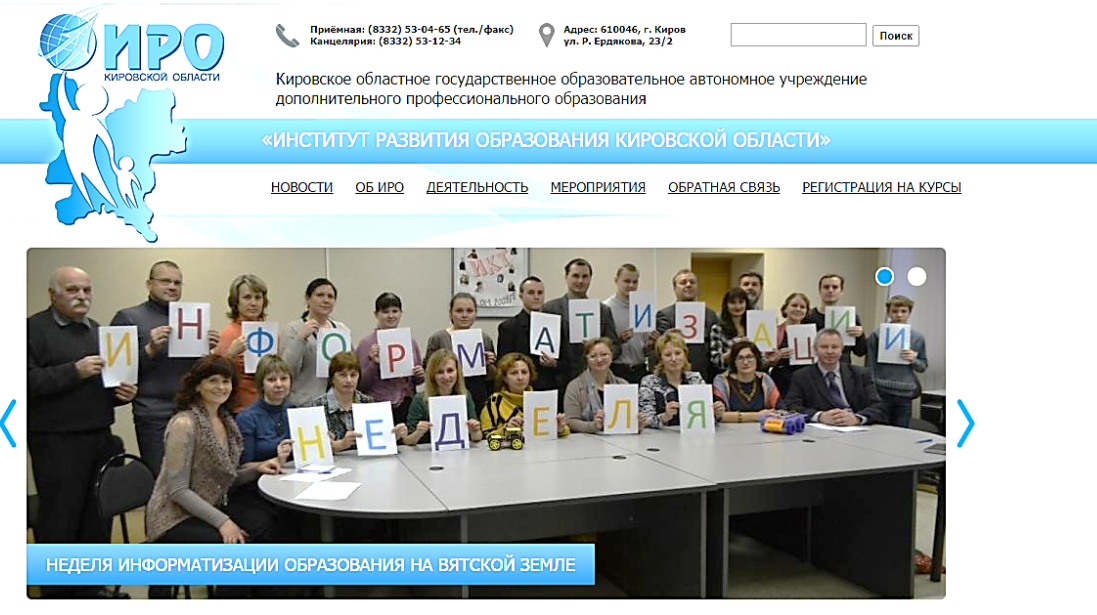 http://kirovipk.ru
kirovipk@kirovipk.ru
Медийно-информационная грамотность, как один из ключевых векторов развития общества, направлена на расширение прав граждан путем предоставления им необходимых для взаимодействия с традиционными СМИ и новыми технологиями компетенций. Следствием приобретения этих компетенций признано считать:  понимание роли и функций СМИ; понимание условий, при которых СМИ выполняют свои функции; критически оценивать медиаконтент; взаимодействовать с различными медиа для самовыражения и потребления качественного контента; получение навыков и умений для создания любого медиаконтента.
Информационная грамотность и медиаграмотность традиционно воспринимаются как отдельные и обособленные области. Стратегия ЮНЕСКО сегодня объединяет эти два понятия как набор компетенций (знания, навыки и отношения), необходимых для жизни и работы современного гражданина. Медийно-информационная грамотность признает все формы медиа и различные источники информации – библиотеки, архивы, музеи и сети, независимо от используемых технологий.